Реализация национальной программы «Цифровая экономика Российской Федерации» в Санкт-Петербурге
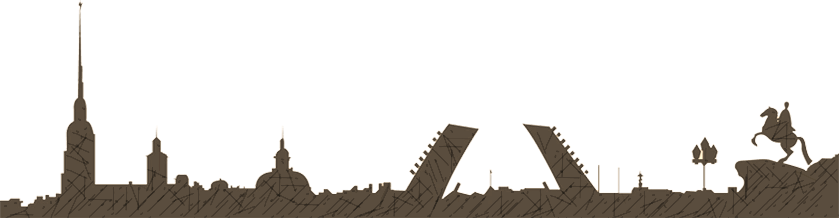 Копылов Юрий Александрович
Заместитель начальника 
Проектного управления – проектного офиса 
Администрации Губернатора Санкт-Петербурга
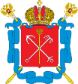 Администрация Губернатора Санкт-Петербурга
Ключевые термины управления национальными проектами
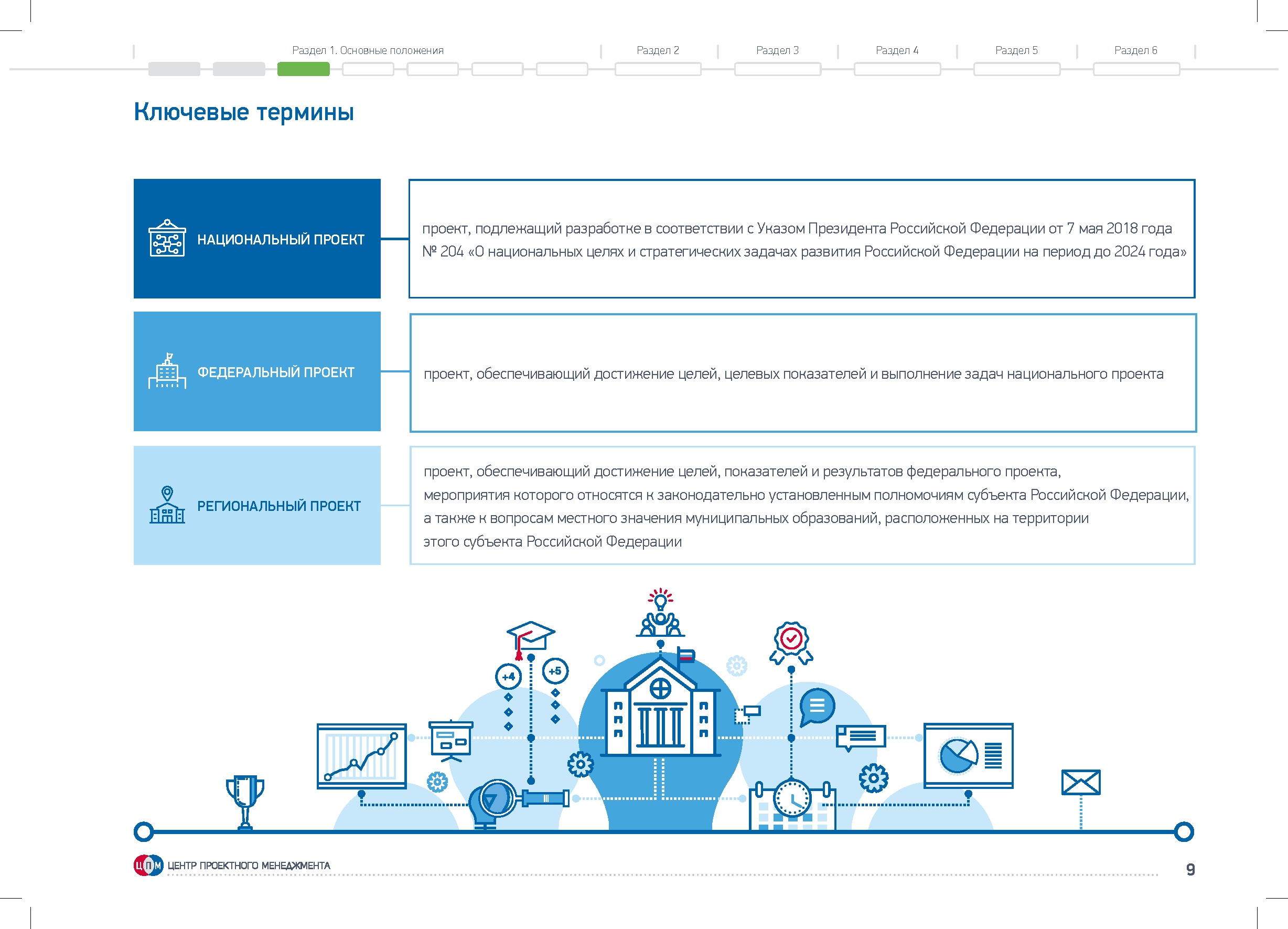 Администрация Губернатора Санкт-Петербурга
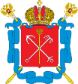 2
Администрация Губернатора Санкт-Петербурга
Администрация Губернатора Санкт-Петербурга
Бюджет национальных проектов до 2024 г.
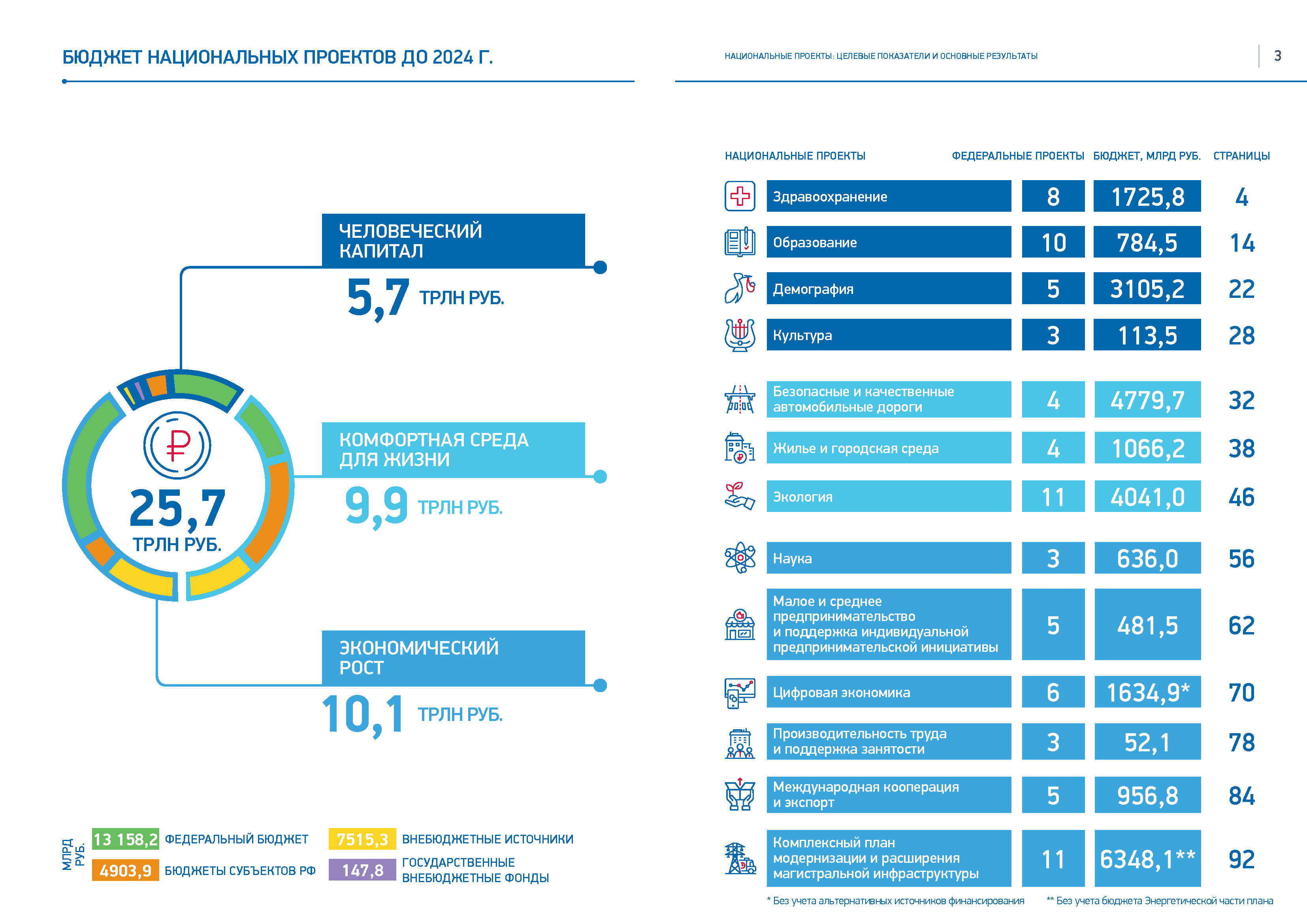 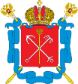 Администрация Губернатора Санкт-Петербурга
3
НП «Цифровая экономика»
1
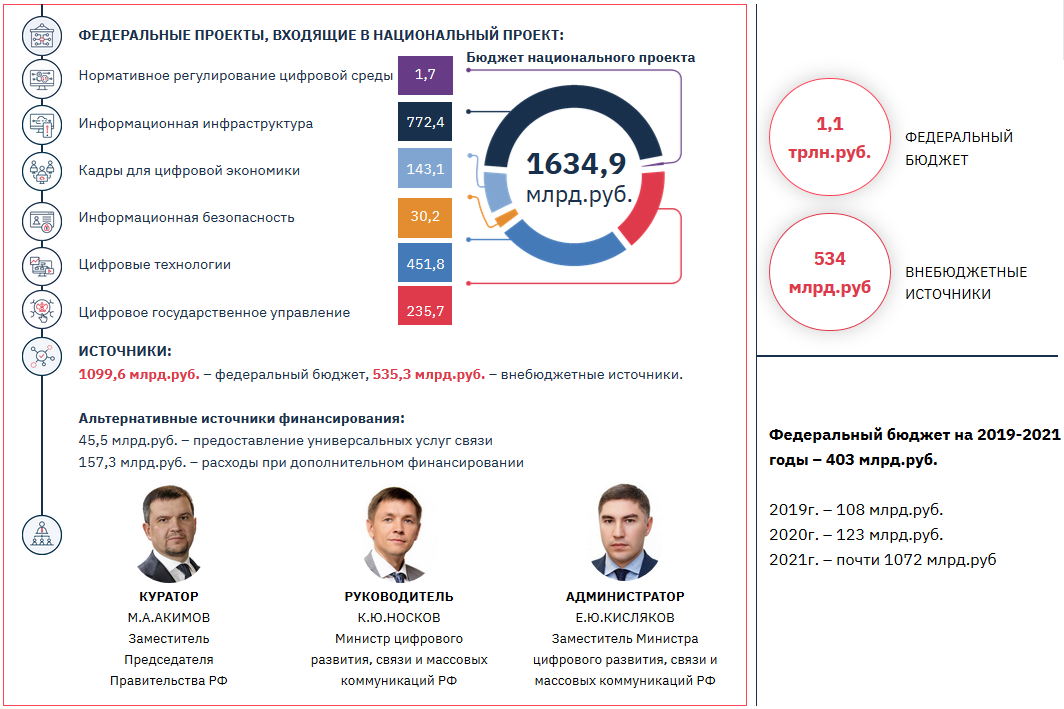 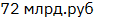 Администрация Губернатора Санкт-Петербурга
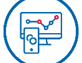 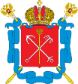 4
Формат работы Совета по стратегическому развитию и проектам Санкт-Петербурга
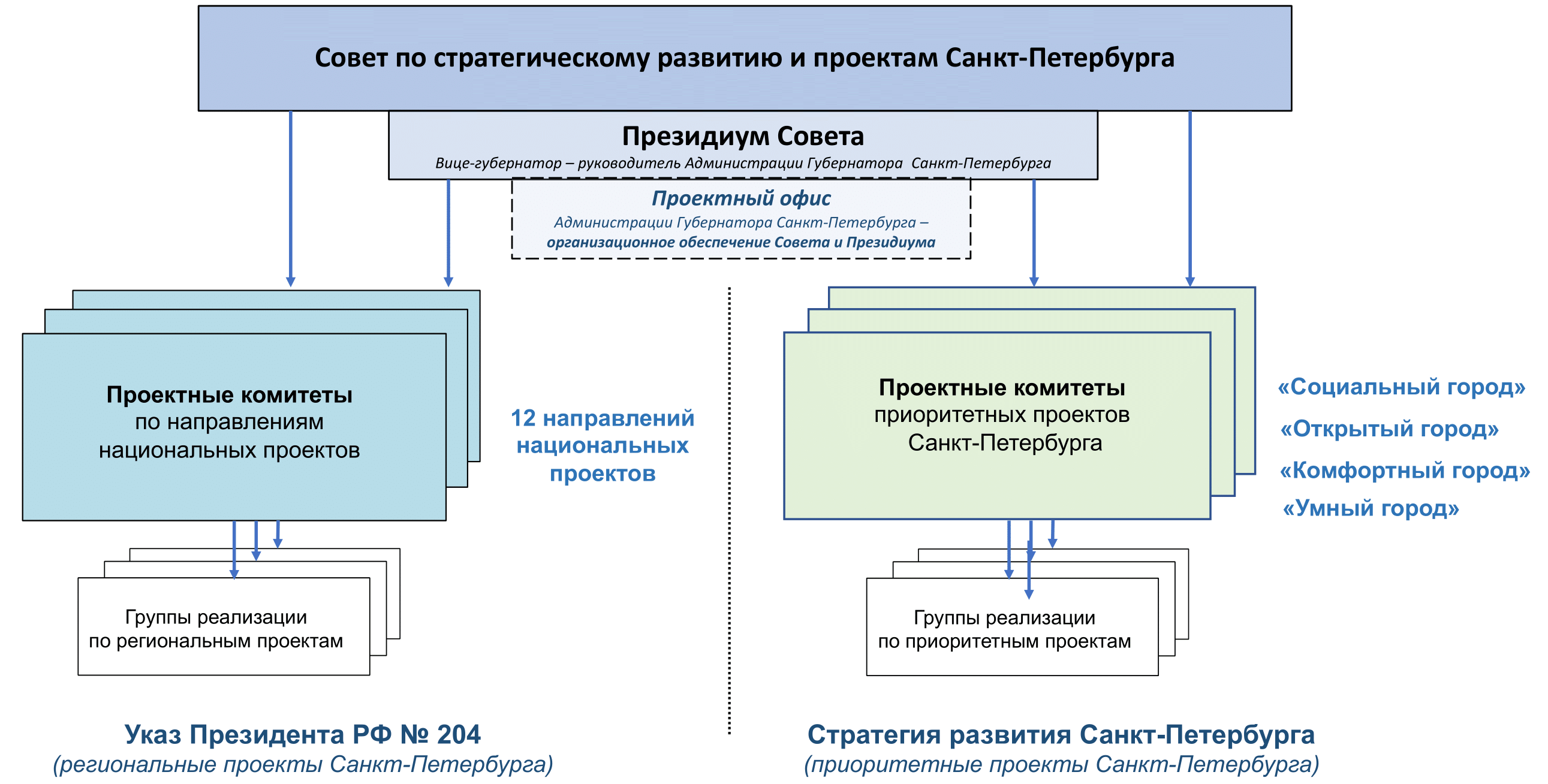 Администрация Губернатора Санкт-Петербурга
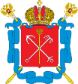 5
Национальная программа «Цифровая экономика РФ»
Администрация Губернатора Санкт-Петербурга
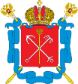 6
Национальная программа «Цифровая экономика РФ»
Администрация Губернатора Санкт-Петербурга
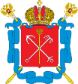 7
Национальная программа «Цифровая экономика РФ»
Администрация Губернатора Санкт-Петербурга
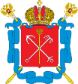 8